Precise Measurement of Dolomite
 Content and its link to dissolved
 Magnesium in Marine Sediments

Written by Pazi Shacham,  Earth Science Project course – 20575 at the Open University
Guidance : Eyal Wurgaft,(PhD ,Lecturer the Avinoam Adam Dept. of Natural Sciences the Open University of Israel)
Tuesday, January 4, 2022
ABSTRACT
Recent studies, regarding the oceanic Mg cycle and budget value over the last 20 million years, concluded that dolomite is continuously created in the deep-sea sediments. This process
doesn’t need evaporitic conditions and certain threshold Mg/Ca ratio. However, no direct measurements of a dolomite content in marine sediments was shown to support or reject this argument. These missing measurements are the issue of this study, showing Mg decrease from 59 mM @ depth = 33 cm (below sea floor) to 53 mM @ 128 cm, in parallel to dolomite increasing from 0.7 to 1.1 wt% in this range.
Introduction
Introduction - continue
Introduction - continue
Introduction continue: Higgins and Schrag 2010 study
Higgins and Schrag 2010 study - continue
Higgins and Schrag 2010 study - continue
Introduction continue: Shalev et.al 2019 study
This study is also using widely Mg isotope data and fractionation factors calculations but reaches to conclusions based on exploration of the ocean Mg budget balance, e.g., sources vs sinks. In addition to the carbonate minerals precipitation, this study considering first time the influence of Low Temperature Hydrothermal (LTH) flow system on the oceanic Mg precipitation, since the High Temperature Hydrothermal(HTH) is well constrained.
Introduction continue: Shalev et.al 2019 study
Mg removal is temperature dependent, and the range of influence is 20-65°C. The input Mg flux amount to the seawater is known quantitively and so the amount of flux removed by the HTH system (Berner and Berner , 1996; Elderfield, H. & Schultz, 1996; Holland, 2005; Vance, D., Teagle, D. A. H. & Foster, G. L., 2009). In contrast, estimation of Mg flux into LTH systems was unknown and the study estimates it first time. The next slide presents schematically the hydrothermal systems and show Mg concentration change vs Sediment Basement Interface (SBI) temperature in LTH fluids (data is from Wheat et.al, 2017,2003,2004,2013 , Fisher et. al, 2012 and Fisher and Wheat, 2012). The blue dashed line shows the seawater (sw) concentration level (53 mmol/kg). The gray-solid line (H&S) is a modeled temperature dependence taken from Higgins and Schrag, 2010) (picture taken from Shalev et al., 2019)
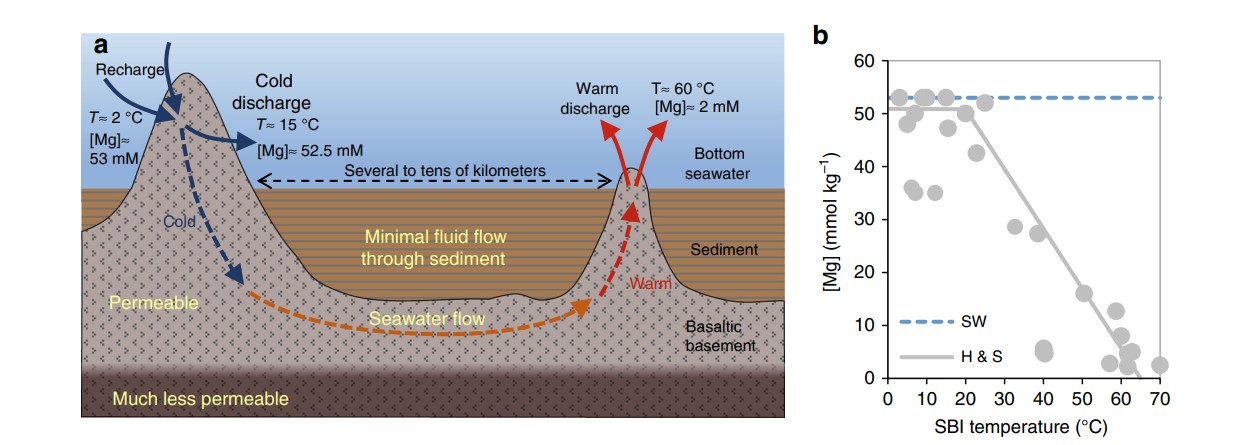 Shalev et.al 2019 study - continue
Shalev et.al 2019 study - continue
Shalev et.al 2019 study - continue
Shalev et.al 2019 study - continue
Shalev et.al 2019 study summary
In summary, this study shows the important role of LTH systems related to the oceanic Mg budget. It is an additional parameter in the Mg budget calculation, which was not taken into account so far, and it changes significantly the dolomite content value, created in deep-sea sediments.
Since both the above studies point on a significant amount of deep-sea dolomite precipitation, the next stage is to measure dolomite content in samples from different locations.
Methods
So far, several methods have been used to measure the dolomite content in sediments samples. However, those were found not precise enough. The very high required precision stems from the small abundance of dolomite in marine sediments in comparison to that of more – soluble carbonate minerals as calcite and aragonite. Very often, these minerals co-exist.
Estimation of the dolomite content in marine sediments done by Eyal Wurgaft,(PhD ,Lecturer the Avinoam Adam Dept. of Natural Sciences the Open University of Israel) in his research proposal regarding this subject (August 2019) show that the measurement test system should detect values of about 0.2 % dry wt dolomite, e.g., accuracy of ± 0.1%.
Methods - continue
So far, a few methods for dolomite content measurement in sediment samples have been used, with inadequate precision. Unfortunately, all of these don’t have enough accuracy:
 * Method based on X-ray diffraction (XRD) (Hillier, 2000; Royse et               al., 1971). – accuracy of ± 3%
 * dissolution of the bulk sediment in sample and then measure the amount of dissolved Ca and Mg in the solution. Its wrong assumption that the only source for Mg in the sample is dolomite , while calcite and aragonite (and additional minerals) exist too, leads to a big error in the measured result.
Methods - continue
Method used this study
Test Measurement set up: Gasometrical System Block Diagram
Test Procedure
Test Procedure - continue
The management software controlled the system was written in MATLAB. A few different modules are used for control, calibration, and area calculation under the form calculation. The Next slide shows qualitatively the peak forms seen during the stages of minerals dissolution as described before.
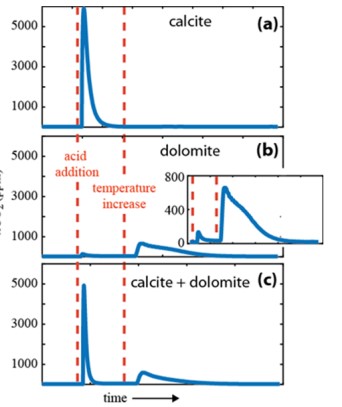 Dolomite content evaluation
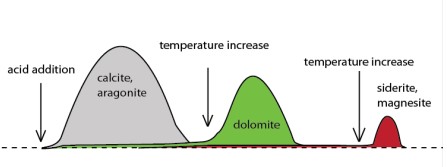 Dolomite content evaluation - continue
The software calculates the strait line equation and the slop + the intersection point can be deduced. For each sediment sample measurement, these are used in order to put the measured result on the line (see results). 
The excellent sensitivity achieved by the system is demonstrated in the table next slide by results measured on samples contained more than 0.2% dolomite. These have been prepared carefully by Eyal Wurgaft. The calcite and dolomite ratios in the sample are well known, between 0.1 and 50%.
Comparison between known and measured dolomite content experiment
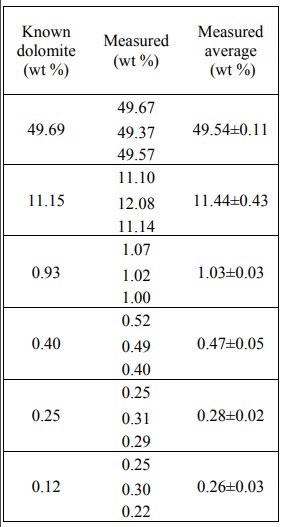 Results
Results - continue
The measured Peak Area data values are shown under Peak Area column. 
The Dolomite (mg) content is calculated according to the line equation.  In the mixed minerals sample measurements, the wt.% is actually  [dolomite (mg) / Sample Weight (mg)]*100, in order to get the percentage value. For each of the samples measured data, the dolomite (mg) was calculated using the Dolomite (mg) equation. The dolomite (mg) vs. depth and the Mg concentration in milli molar (e.g., milli mol/litter, denoted mM) vs. depth (cm bsfl) are shown next slide.
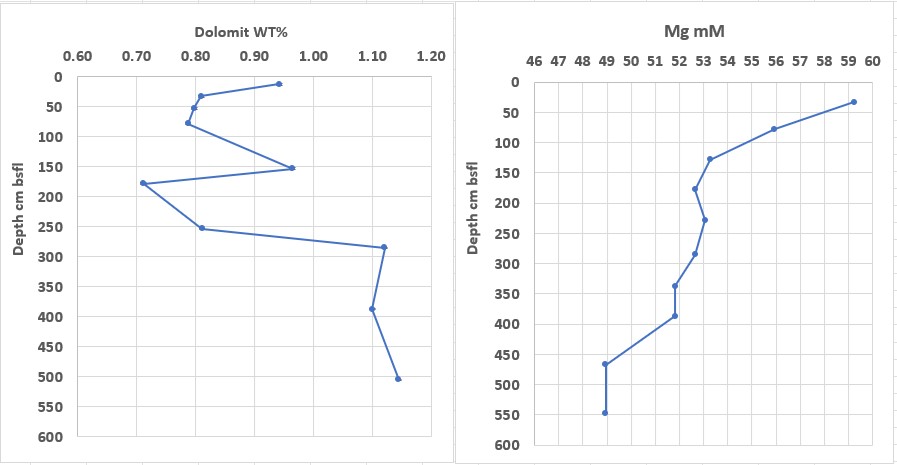 Discussion
The range to consider in Dolomit wt%, is between depths 178 – 285 cm. In this range, dolomite content increases. This range is attributed to the depths 33 – 128 cm in the Mg mM part at the figure, represents Mg concentration range (in mM) decrease. This gap between Mg decrease – dolomite increase, may express a time lag between chemical processes, in which magnesium first precipitated into calcite then in second stage, dolomitization process converted this rich-magnesium calcite to dolomite. 
The wide area of dolomite increasing value mentioned above seems consistent with the Mg concentration decrease. The Mg sinks into the sediment in a diffusion process.
Discussion - continue
Discussion - continue
Discussion - continue
Discussion - continue
The sediment weights are known: 100.53 , 106.71 , 103.58 mg. The mass weights can be easily calculated to be: 0.713 , 0.864 , 1.16 mg respectively, much smaller than the Mg flux estimation. Under these results ,the above Mg flux estimation and dolomite contents measured values show no connection. However , apparently further assumptions are needed as for the sediment bulk values which can lead to a feasible connection. The sedimentation rates at the continental shelf site SG1 may be different than mentioned by Bareket et al., 2016. If they are much slower, the measured and calculated values are much closer.
Discussion - continue
In addition, the assumption that all the Mg flux is used for dolomite creation might be not precise. The recent studies mentioned in the introduction, show that part of the magnesium flux is used for reactions with clay minerals on the oceanic crust. Isotopic data presented there shows that the heavy Mg isotope 26Mg is depleted in sea water and in the dolomite relative to the regular element  24Mg but a  significant amount of 26Mg is directed to the interaction with the crust below the sediments, as well as the 24Mg, although its preference is dolomite.
Conclusions
In this study I used a new method for dolomite measurement having a very good sensitivity and precision. The measurement results of a very small dolomite amount in a large background of sediment carbonate minerals proved the method correctness performed by the dedicated system test.
The tendency of Mg concentration decreases with depths presented in the background studies is shown also in our test sample SG1 from east Mediterranean. In accordance, the dolomite content increases.
No clear quantitative connection found between the Mg flux per the sedimentation period calculation and the dolomite content measured in the tested sample. Probably, further processes suggestions and conclusions are needed.